ЛОГІСТИКАЗМО-18-1, ЗМО-20-1сВикладач: Володимир Георгійович Виговський
Лекція 1. Логістика – інструмент ринкової економікиЛогістика походить від грецького слова “logisticе”, що означає майстерність розраховувати, міркувати. 	Основоположником перших наукових праць з логістикивважають французького генерала військового теоретика початку 19 ст. Антуана Анрі Жоміні (1779-1869). У своїй праці "Трактат про мистецтво воєн" (1837) вінвизначав логістику як практичне мистецтво управління, перевезення, планування,організації постачання військ і тилове забезпечення фронту, успіх якогозумовлений ступенем взаємодії різноманітних причетних до руху підрозділів
Таблиця 1. Підходи до визначення логістики
Логістика – це планування, управління, контроль і регулювання руху матеріальних і пов’язаних із ними інформаційних потоків в просторі і часі починаючи від їх первинного джерела і закінчуючи місцем їх кінцевого споживання.Метою логістики є оптимізація циклу відтворення шляхом комплексного, орієнтованого на потребу, формування матеріального та інформаційного потоку у виробництві та розподілу продукції.Об'єкт логістики — матеріальні і відповідні їм фінансові й інформаційні потоки.Матеріальний потік – це продукція (у формі вантажів, деталей, товарно-матеріальних цінностей), яка розглядається в процесі виконання над нею різних логістичних (транспортування, складування, зберігання тощо) і (або) технологічних (механічна обробка, збирання тощо) операцій і віднесена до певного часового інтервалуФінансовий потік в логістиці – це спрямований рух фінансових засобів, необхідних для забезпечення ефективного руху визначеного матеріального потоку, які циркулюють як в логістичній системі, так і за її межами (за умови їх прив’язки до цієї системи). Логістичні операції – це будь-які операції, які здійснюються з речовими предметами і продуктами праці в сферах виробництва та обігу, за виключенням технологічних операцій, пов’язаних із виробництвом матеріальних благ.
Мета логістичної діяльності вважається досягнутою, якщовиконано всі ці сім правил, тобто необхідний товар необхідноїякості в необхідній кількості доставлено необхідному споживачу в потрібний час у певне місце з мінімальними витратами. Cім правил логістики (7R-S):* ВАНТАЖ — необхідний товар;* ЯКІСТЬ — необхідної якості;* КІЛЬКІСТЬ — у необхідній кількості;* СПОЖИВАЧ — необхідному споживачу;* ЧАС — у потрібний час;* МІСЦЕ — у певне місце;* ВИТРАТИ — з мінімальними витратами.
Рис. 1. Етапи розвитку логістики
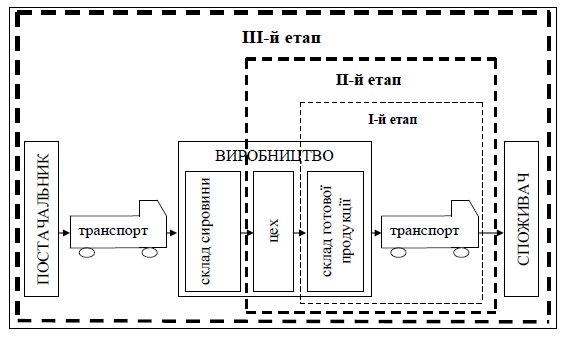 Таблиця 2. Функції логістики
ФУНКЦІОНАЛЬНІ ОБЛАСТІ ЛОГІСТИКИ:1) закупівельна логістика;2) виробнича логістика;3) збутова (маркетингова, чи розподільна логістику);4) виділяють також і транспортну логістику, що у сутності є складовою частиною кожного з трьох видів логістики;5) інформаційна логістика.
ДЯКУЮ ЗА УВАГУ!